Leiden - Schematic drawing peritoneal folds around uterus
O.P. Gobée MD,
Dept. Anatomy & Embryology, 
Leiden University Medical Center

These presentation slides are licensed under Creative Commons Attribution Share Alike 4.0 International
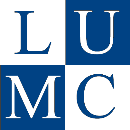 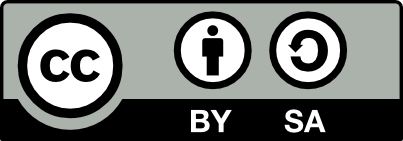 lig. ovarii proprium /
ligament of ovary
tuba uterine / 
uterine tube
lig. teres uteri  /
round ligament
(lig. rotundum)
mesosalpinx = part of broad ligament near uterine tube (=salpinx)

mesovarium = part of broad ligament near (ligament of) ovary

mesometrium = part of broad ligament alongside uterus

lig. latum / broad ligament = mesosalpinx +
mesovarium +
mesometrium
mesosalpinx
mesovarium
lig. latum /
broad ligament
uterus
mesometrium
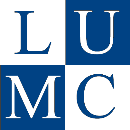 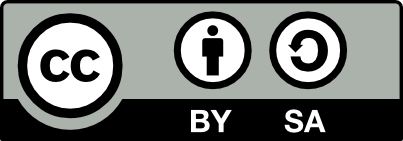 peritoneum
tuba uterine / uterine tube
mesosalpinx
mesovarium
lig. teres uteri  /
round ligament
(lig. rotundum)
lig. ovarii proprium
lig. latum /
broad ligament
mesometrium
peritoneum
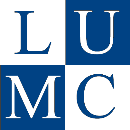 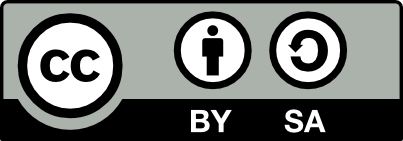